Intimate Partner Violence 
Intervention Referral Assessment Matrix
Perpetrator with complex Issues
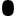 Perpetrator Treatable
Isolated or situational abuse
~ no established pattern of abusive behavior
Teaching and support approach,Crisis Intervention
Life skills,Anger management
Stress management
Conflict resolution
Abuse awareness
Communications
Intimate Partner Violence 
Intervention Referral Assessment Matrix
Perpetrator with complex Issues
Perpetrator Treatable
Isolated or situational abuse
~ no established pattern of abusive behavior
Teaching and support approach,Crisis Intervention
Life skills,Anger management
Stress management
Conflict resolution
Abuse awareness
Communications
Intimate Partner Violence 
Intervention Referral Assessment Matrix
Perpetrator with complex Issues
Perpetrator Treatable
Isolated or situational abuse
~ no established pattern of abusive behavior
Teaching and support approach,Crisis Intervention
Life skills,Anger management
Stress management
Conflict resolution
Abuse awareness
Communications
Intimate Partner Violence 
Intervention Referral Assessment Matrix
Perpetrator with complex Issues
Perpetrator Treatable
Isolated or situational abuse
~ no established pattern of abusive behavior
Teaching and support approach,Crisis Intervention
Life skills,Anger management
Stress management
Conflict resolution
Abuse awareness
Communications